The LAMP Just Died: Follow the Light
nginx.conf 2014 – San Francisco
Speaker: Bernard Rosset
bernard@rosset.net
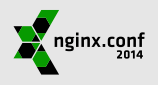 About me: https://rosset.net/
Graduated in 2012
Deeply interested by High-Availability challenges
Nginx, Redis (NoSQL), OpenStack, …


Afficionado of nginx for 3 years
Using PHP for 10+ years despite its inherent flaws
Step-by-step basic nginx + PHP-FPM setup
Basics
From Apache to nginx (1/2)
nginx frontend != nginx server
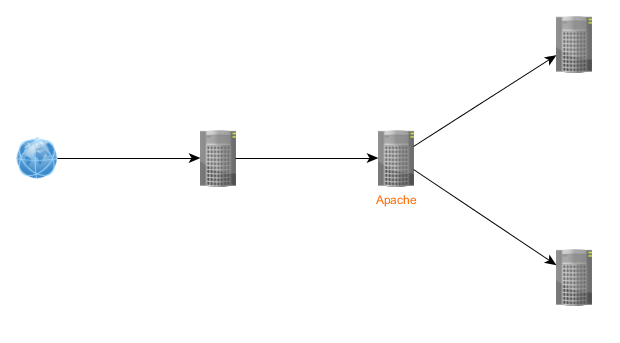 From Apache to nginx (2/2)
Apache’s C10k (non-static data) nightmare:
mod_php (and mod_fcgid) must die: Apache spawned processes
mod_fastcgi… 3rd-party… not nominal
Some performance benchmarks:
https://coolpandaca.wordpress.com/2012/03/20/apache-mpm-worker-prefork-mod_php-mod_fcgid-mod_fastcgi-php-fpm-and-nginx/

PHP + FastCGI = PHP-FPM: in PHP’s core since v5.3.3!

Time to remove the extra layer!
Demo setup
Linux Debian stable (Wheezy) v7.6
Nginx FOSS v1.6.2 (nginx’s official Debian package)
PHP-FPM v5.6.1 (Dotdeb package)
v5.4 branch available through official Debian packages
v5.5 branch also available through Dotdeb

Server content directory structure (Filesystem Hierarchy Standard)
/srv/
├── web			 Document root (PHP scripts)
└── logs			 Custom logs (later)
Installing nginx (official repository)http://nginx.org/en/linux_packages.html
Add nginx repository
deb http://nginx.org/packages/debian/ wheezy nginx
Download nginx repository PGP key
wget http://nginx.org/keys/nginx_signing.key
Authenticate repository PGP key & add it
http://nginx.org/en/pgp_keys.html
Keys all stored at the same location = equal amount of trust… You just need to trust one!
sudo apt-ket add nginx_signing.key
Update/Install
/etc/nginx/
├── conf.d	 conf.d/*.conf included from nginx.conf
│   ├── default.conf	 Server configuration example
│   ├── example_ssl.conf	 SSL example (commented out)
├── fastcgi_params	 Standard FastCGI arguments for FastCGI client module
├── nginx.conf	 Main configuration file
Configuring nginx
Change user/group (nginx/www-data)
user directive in nginx.conf					OK
nginx.conf untouched + nginx user secondary group	OK
nginx.conf untouched + nginx user primary group		KO
http://trac.nginx.org/nginx/ticket/165
Change workers number: 1  auto
Remove server tokens
Activate GZip? Adjust logs?
Change server_name & clean-up default configuration
Adjust root
Installing PHP-FPM (Dotdeb)http://www.dotdeb.org/instructions/
Add Dotdeb repository
deb http://packages.dotdeb.org wheezy-php56 all
Download Dotdeb repository PGP key
wget http://www.dotdeb.org/dotdeb.gpg
Add PGP key
sudo apt-key add dotdeb.gpg
Update/Install
/etc/php5/
├── conf.d
│   ├── …
├── fpm
│   ├── conf.d -> ../conf.d	 Modules configuration, conf.d/*.conf included from php-fpm.conf
│   ├── php-fpm.conf		 Main FPM configuration file
│   ├── php.ini		 PHP interpreter configuration
│   └── pool.d		 Pool (listeners/environments) configuration, pool.d/*.conf included from php-fpm.conf
│       └── www.conf
Configuring PHP-FPM (& nginx)
PHP
Add date.timezone
nginx
Add index.php to index
Add PHP location
Include fastcgi_params
Add fastcgi_param: SCRIPT_FILENAME
Add fastcgi_pass
Basic nginx frontend + PHP backend working!
Full-fledged PHP environment
You want PATH_INFO set!

Easy!
Add fastcgi_split_path_info ^(.+?\.php)(/.*)?$;
Add fastcgi_param for PATH_INFO
Security hardening
http://example.org/php-logo-virus.jpg/non-existent.php
Why not 404?
Who denied?

Problem
Arbitrary code execution
PHP < v5.3.9 does not have the security.limit_extensions feature

https://nealpoole.com/blog/2011/04/setting-up-php-fastcgi-and-nginx-dont-trust-the-tutorials-check-your-configuration/ had it almost right:
Right problem… some wrong solutions!
Security hardening: the Dark side
Wrong solution
Use try_files





… use a workaround  This is an early sign design is wrong
http://trac.nginx.org/nginx/ticket/321
location ~ \.php {
	fastcgi_split_path_info ^(.+?\.php)(/.*)?$;

	try_files $fastcgi_scriptname =404;

	fastcgi_param SCRIPT_FILENAME $document_root$fastcgi_script_name;
	fastcgi_param PATH_INFO $fastcgi_path_info;
}
Security hardening: the Light side
Right solution
Obvious: Exclude upload dirs from PHP processing. If under root:
Add location matching the uploads sub-tree
Ensure it has priority (location modifier precedence: http://nginx.org/r/location)

Set cgi.fix_pathinfo=0 in php.ini
https://php.net/cgi.fix_pathinfo
Special needs for special use cases
Advanced
Simple caching
nginx fastcgi module integrates a caching system
Dynamic + Cache = Static  High Availability

fastcgi_cache_path must be defined at http level
Configures disk path for cached content + memory zone for index
fastcgi_cache activates the use of a cache zone in a block
fastcgi_cache_valid sets validity (freshness) based on status code
PHP pools
Pool = ‘forked’ environment
Own listener (separated interpreter), workers, chroot possibility…
May override php.ini values for local interpreter
Own statistics
pm.status set to status path
Matching nginx location: beware the access rights!

https://php.net/manual/en/install.fpm.configuration.php
Logshttps://php.net/error_log
By default, error_log not set  ‘sent to SAPI error logger’
PHP-FPM: sent back through FastCGI to nginx  nginx error log
error_log can be set
from php.ini: relative to DOCUMENT_ROOT (sent by nginx)
from pools/*.conf: relative to pool prefix (default /usr/)
Be careful of log rights & location
Write: PHP shall be able to write them
Read: Avoid serving them as Web content…
catch_workers_output was supposed to be useful…
“If not set, stdout and stderr will be redirected to /dev/null according to FastCGI specs.”
Listening to nginx – PHP-FPMSometimes things just go wrong…
Problem
Empty page or raw file sent
No (or not explicit enough) error message
Is the problem coming from nginx or PHP-FPM?
Solution
Listen to what each says to the other
Configure nginx and PHP-FPM to talk on TCP sockets (use network stack)
tcpdump
sudo tcpdump -l -w output.raw -i lo port 9000
sudo tcpdump -Al -r output.raw > output.log
FastCGI index for directories
You want to serve content from a location matching a directory

Problem
index will do its job and provide the index.php file to the backend
However backend will receive the matched location to process
 A directory is not a valid file for PHP to process…
Solution
Use fastcgi_index to provide backend with the index filename
Simple PHP load-balancing
Several PHP instances either local or distributed among your network
Basically anywhere your nginx instance can connect to (LAN, VPN, …)
Files served locally on each PHP instance
You might wish to make sure content is consistent among locations…

upstream block at http level
1 server directive per… server
Domain names are automatically resolved (1 server / IP address)!
Change fastcgi_pass to point at the upstream group name
Play with weights, max fails, backup flag…
Merci
спасибо
धन्यवाद
Danke schön
Thank you (Australian accent)

http://goo.gl/forms/P5gcuWtKUx
https://rosset.net/LAMP_just_died.pptx
Thank you!